AIMS K-5 Board ReportReporting Period January, 2021
Head of School  Christopher Ahmad, AIMS College Prep Elementary School
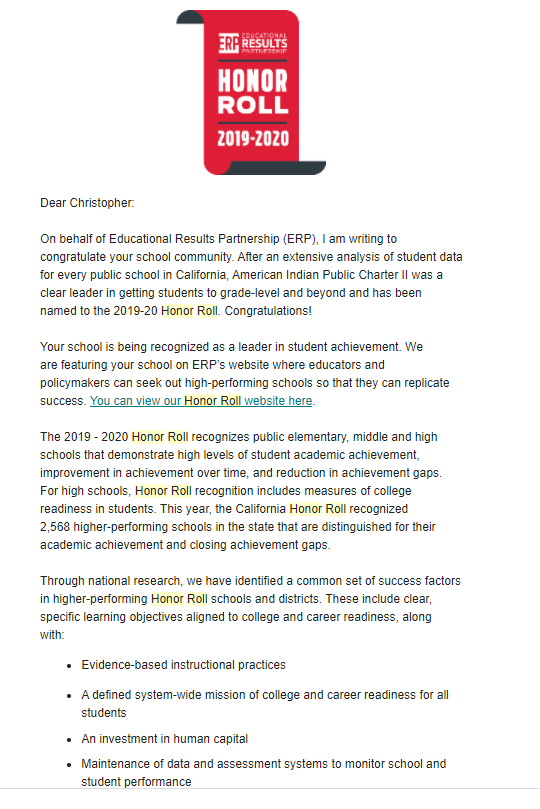 Highlights I Want The Board To Know
-New student desks will be arriving on February 1st
-250 new touchscreen laptops arrived
-Educational Results Partnership gave us HONOR ROLL status for 2019-2020
Highlights Of The Month
-Being given the Honor Roll status by the Educational Results Partnership from the 2019-2020 school year
Elementary School Instructional Schedule In January

8:45-3:30 K-2          Friday 8:45-2:00
8:30-3:30 2-5          Friday 8:30-2:00
Elementary School Method for Monitoring Instruction For January Hybrid Learning
Daily observations
Lesson Plans
Benchmarks
Reading Assessments
Elementary School Strategy for Communicating With Students and Parents Regarding January Opening
Parent Square
Zoom Meetings
Phone Calls
Elementary School Strategy for Addressing Concerns From Parents and Students

Zoom Meetings
Phone Calls
Elementary School Challenges/Concerns and Method for Resolution
Determining whether we are going back for a hybrid model or will be continuing virtual learning